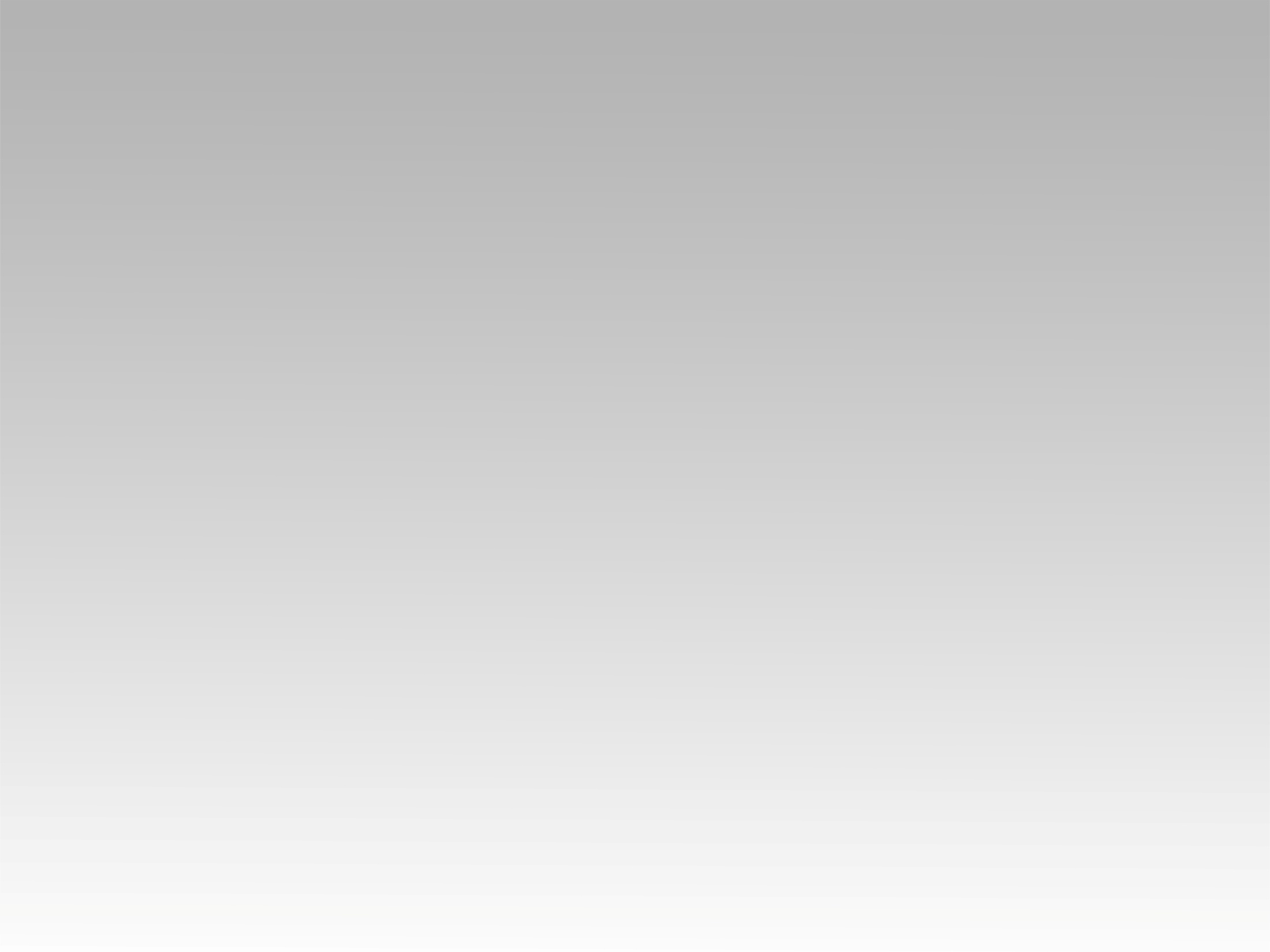 ترنيمة 
عند أقدام المسيح
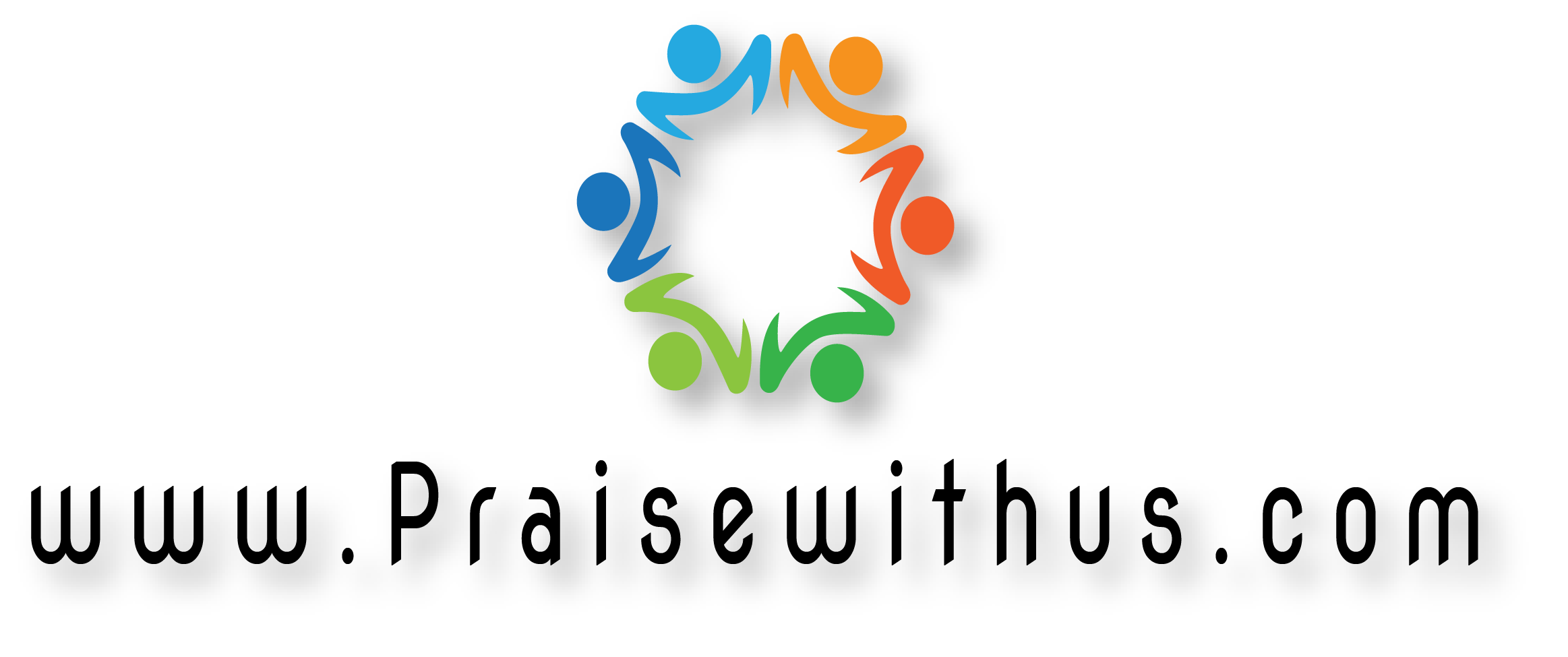 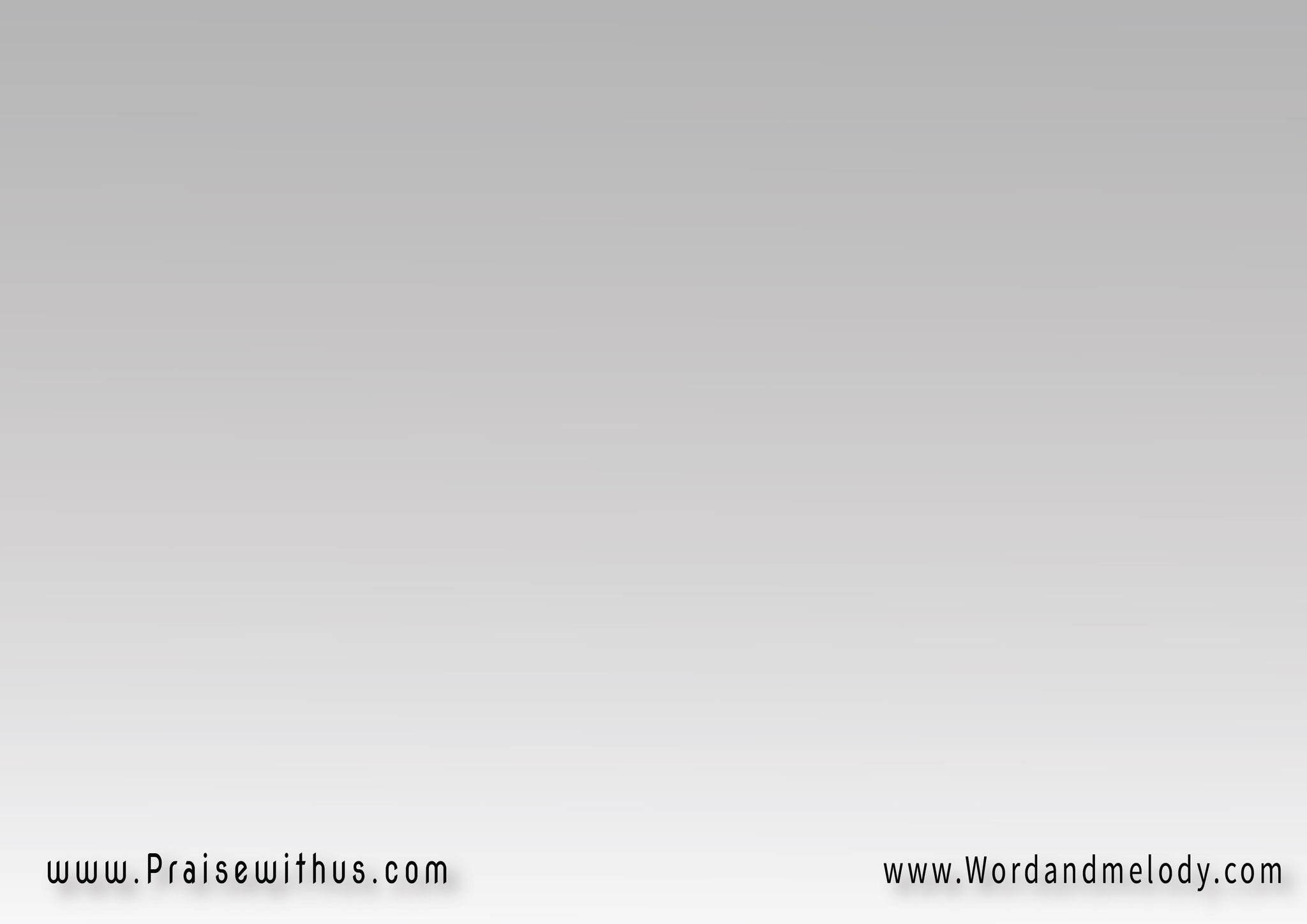 1-
عند أقدام المسيح 
أقرب مبكرا
إذ هناك أستريح 
 حيثما النهر جرى
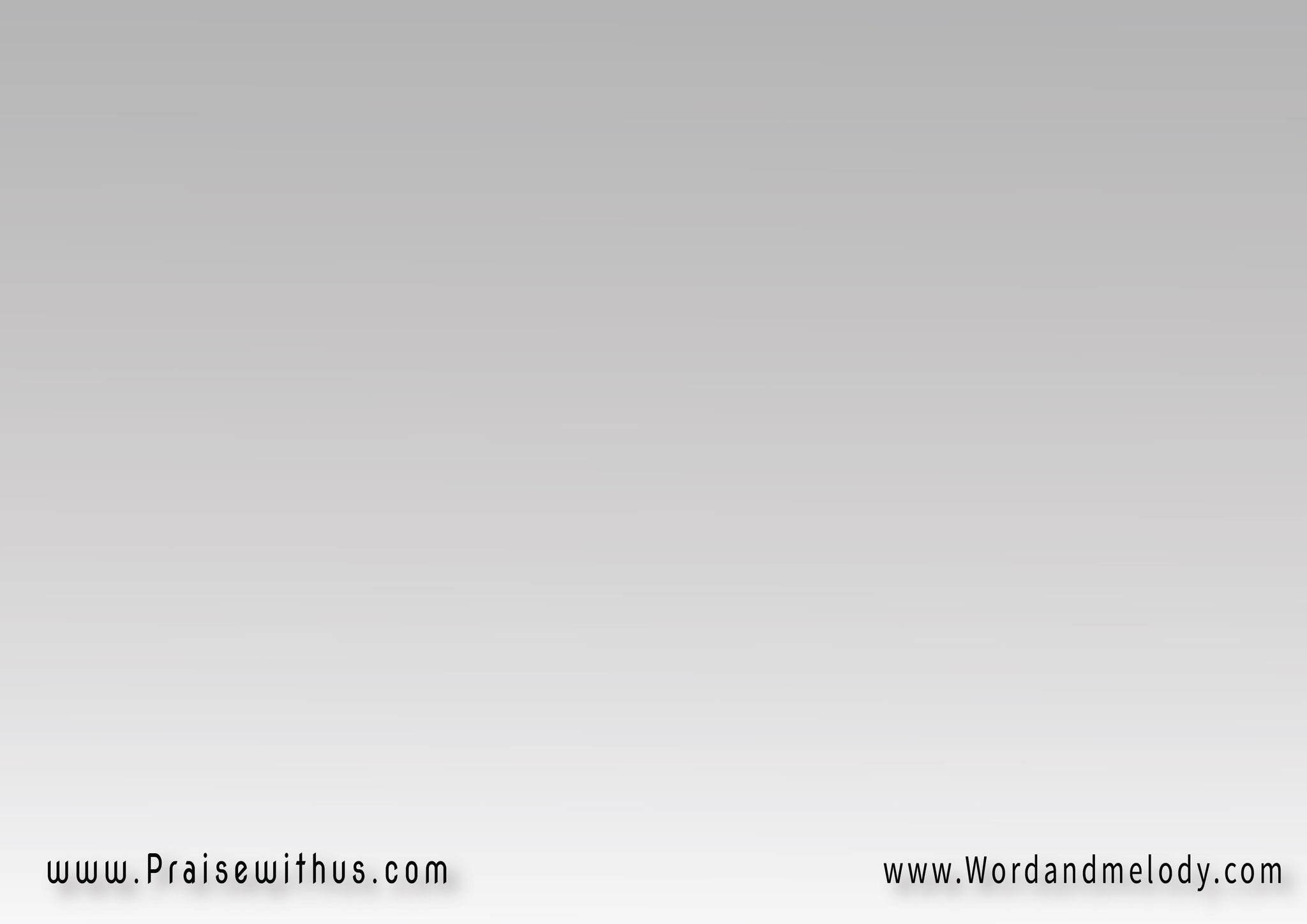 القرار:
  حيثما النهر جري
 شافيا مطهـــــرًا 
 راحتي تعزيتي تعزيتي 
حيثما النهر جرى
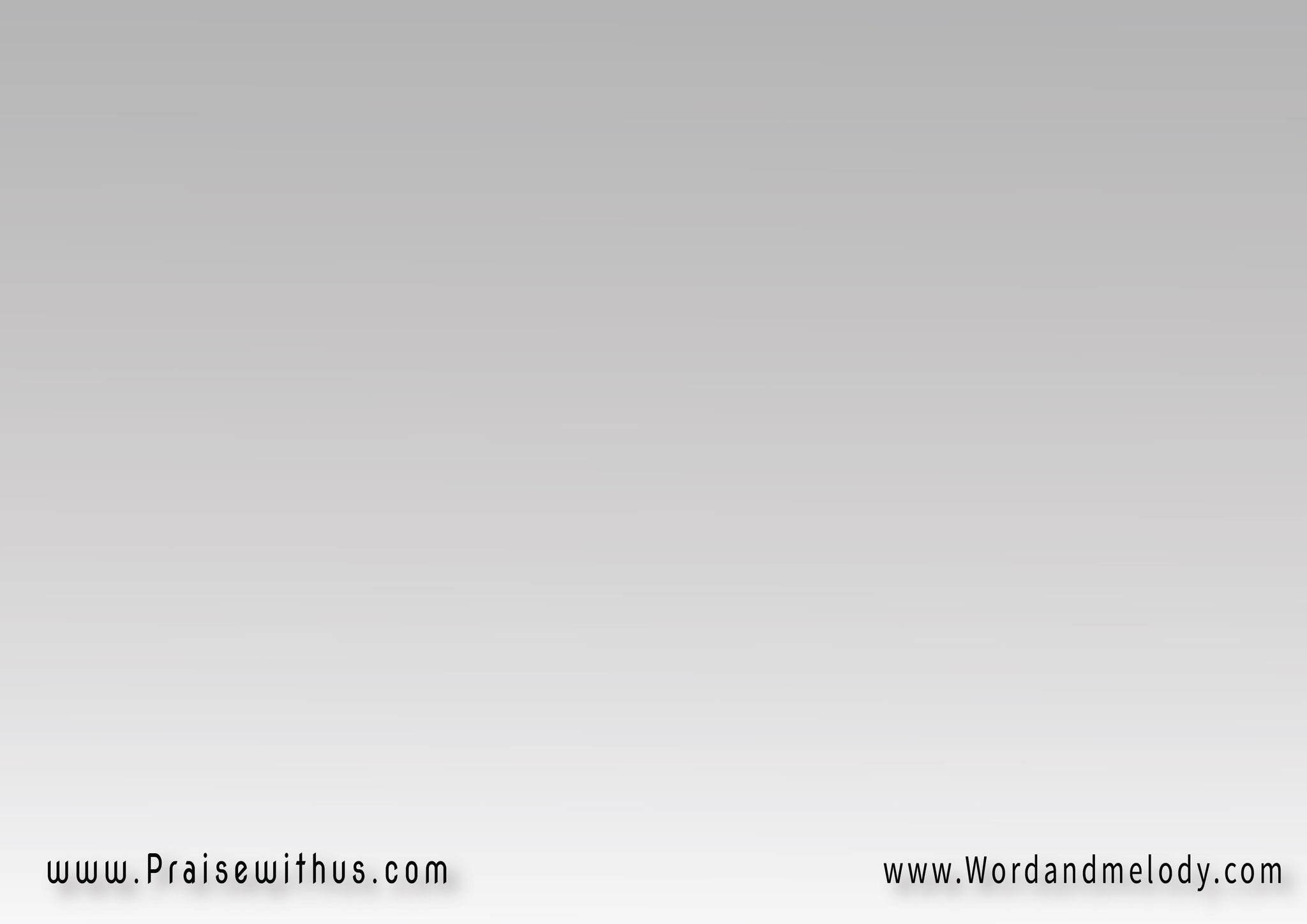 2-
قد صلبت مع يسوع
 ربي منقذ الورى 
إني أجثو بالخشوع 
حيثما النهر جرى
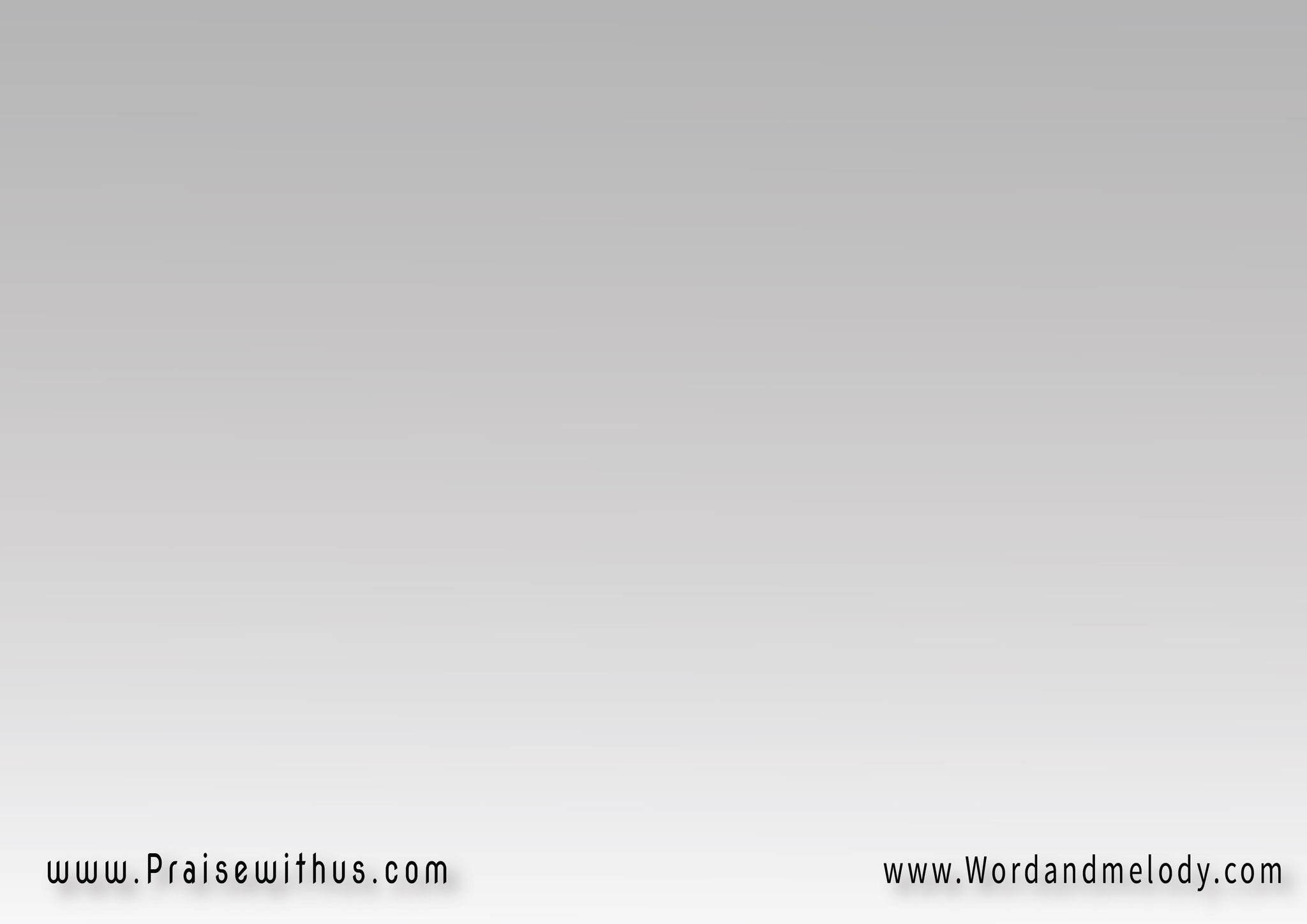 القرار:
  حيثما النهر جري
 شافيا مطهـــــرًا 
 راحتي تعزيتي تعزيتي 
حيثما النهر جرى
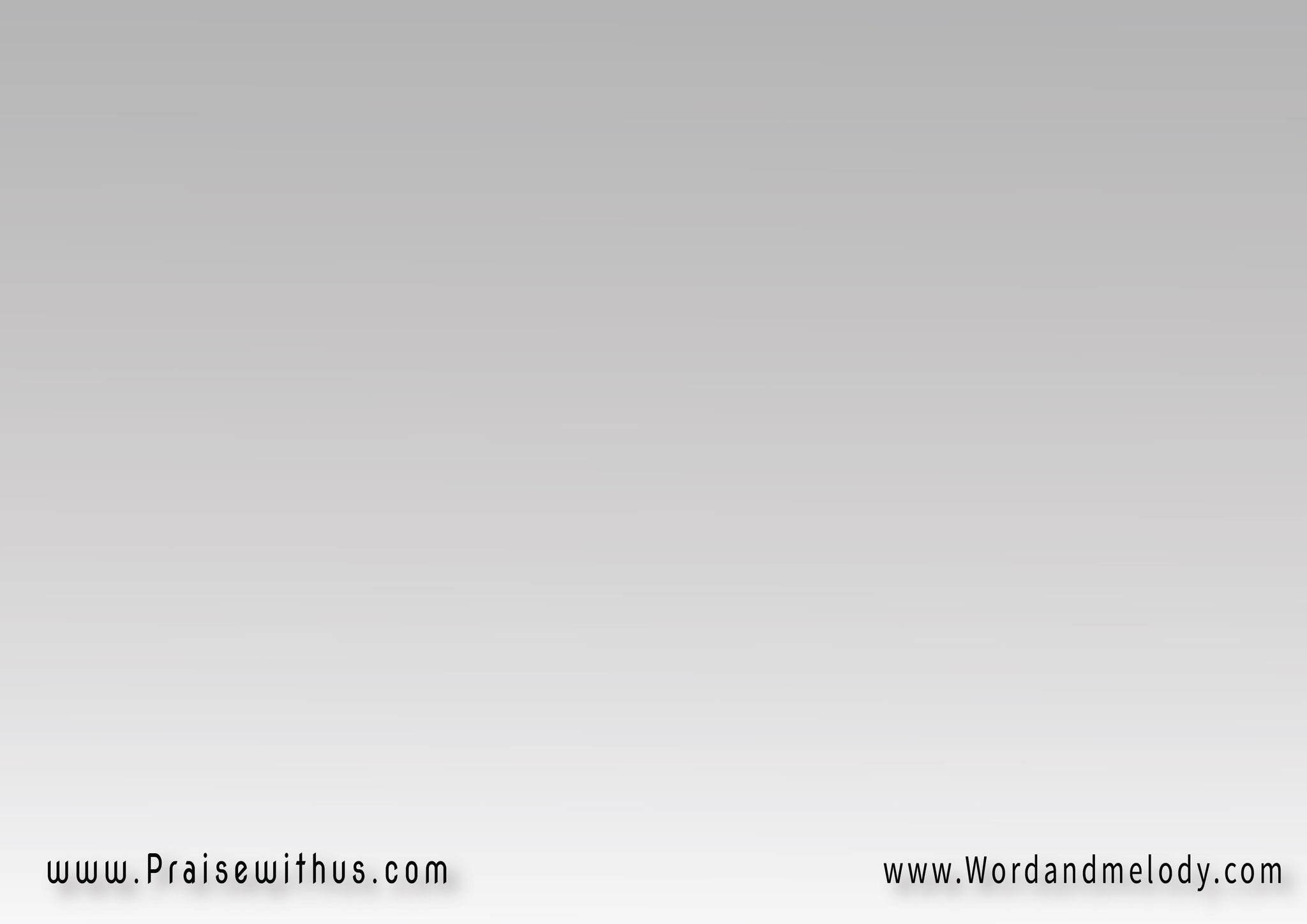 3-
قرب عرش النعمة 
أنحني منكسراً 
هاهنا تعزيتي 
حيثما النهر جرى
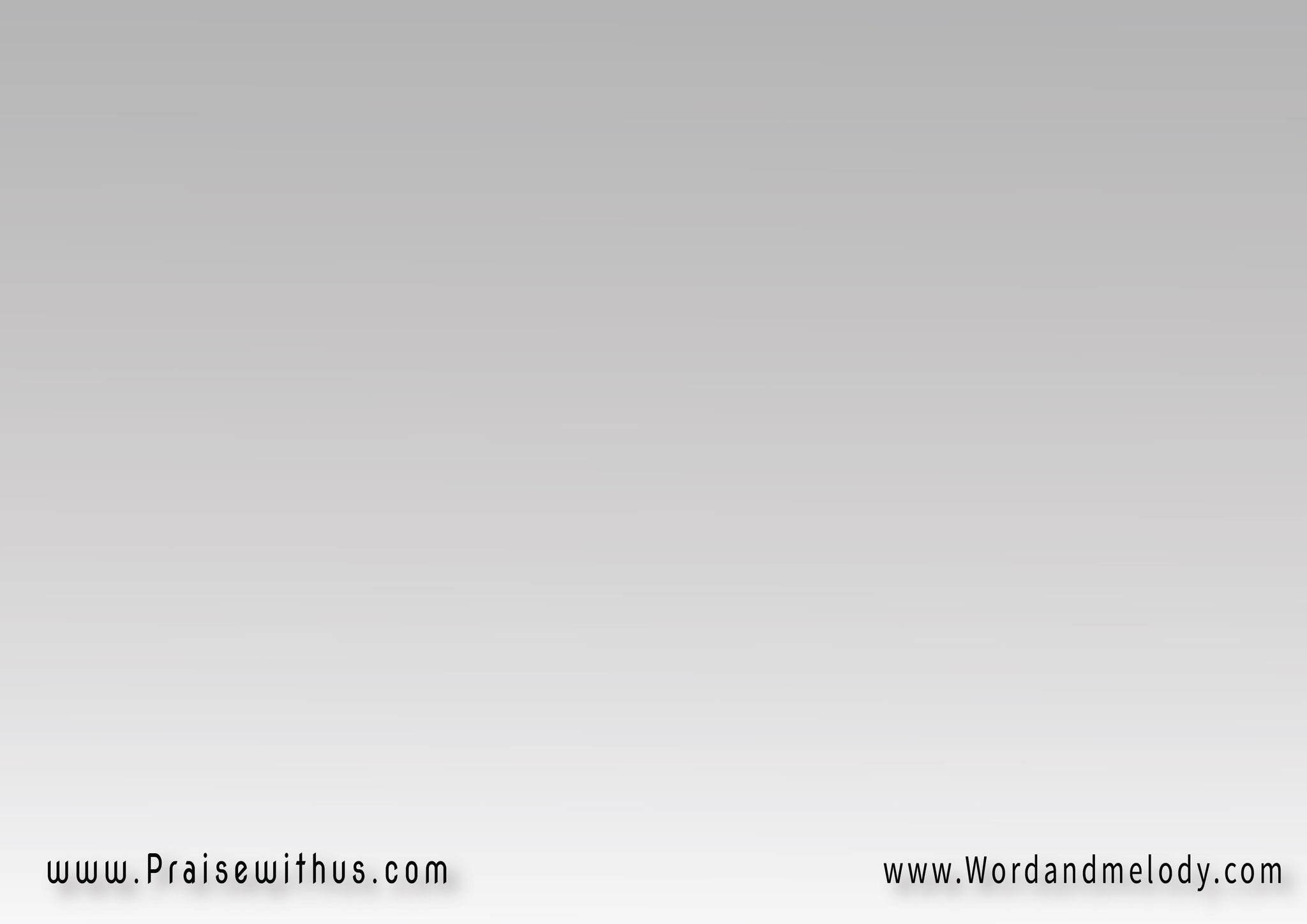 القرار:
  حيثما النهر جري
 شافيا مطهـــــرًا 
 راحتي تعزيتي تعزيتي 
حيثما النهر جرى
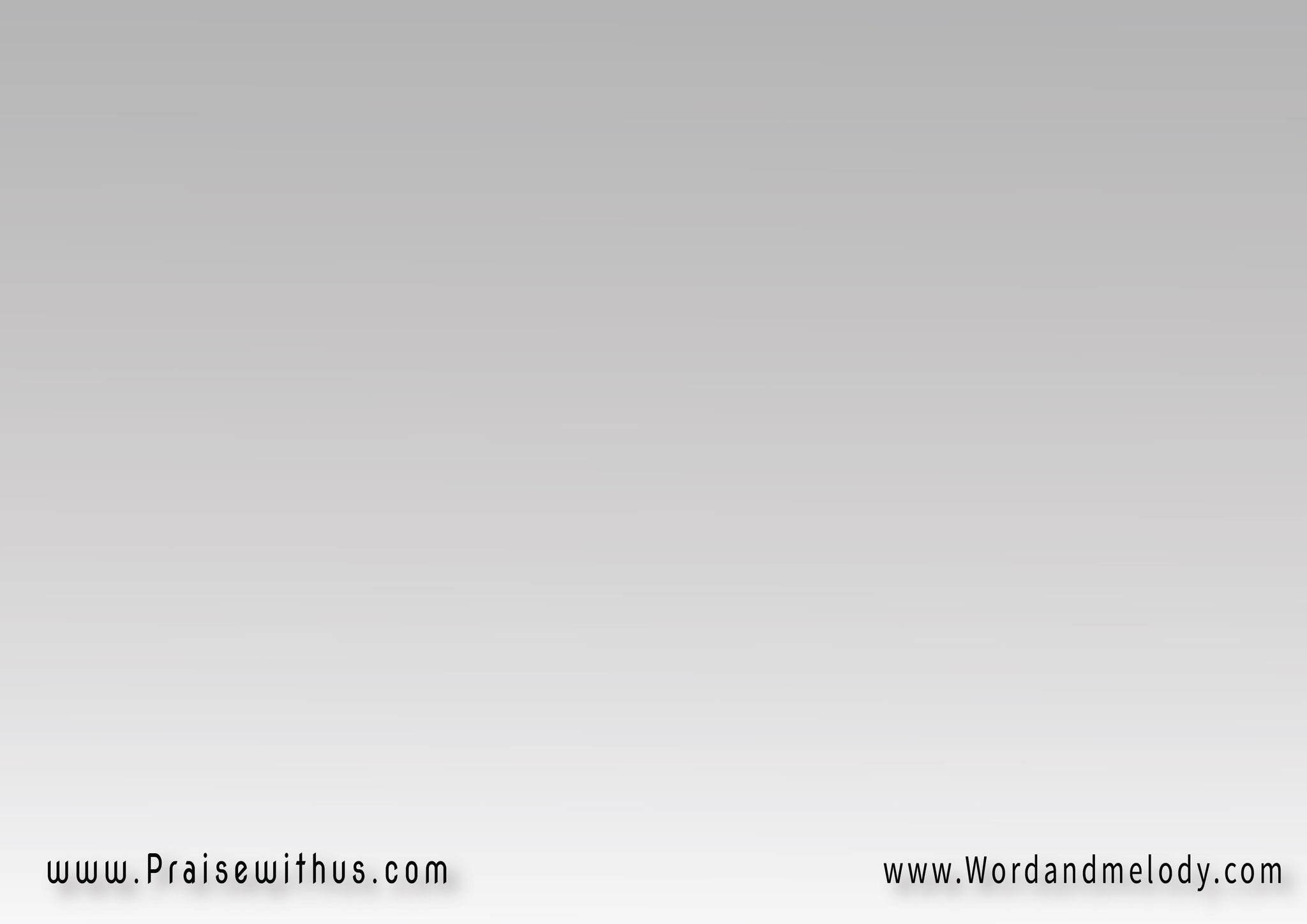 4-
إذ غسلت بدماه 
قد غ دوت طاهراً 
حتى ارتقي سماه 
حيثما النهر جرى
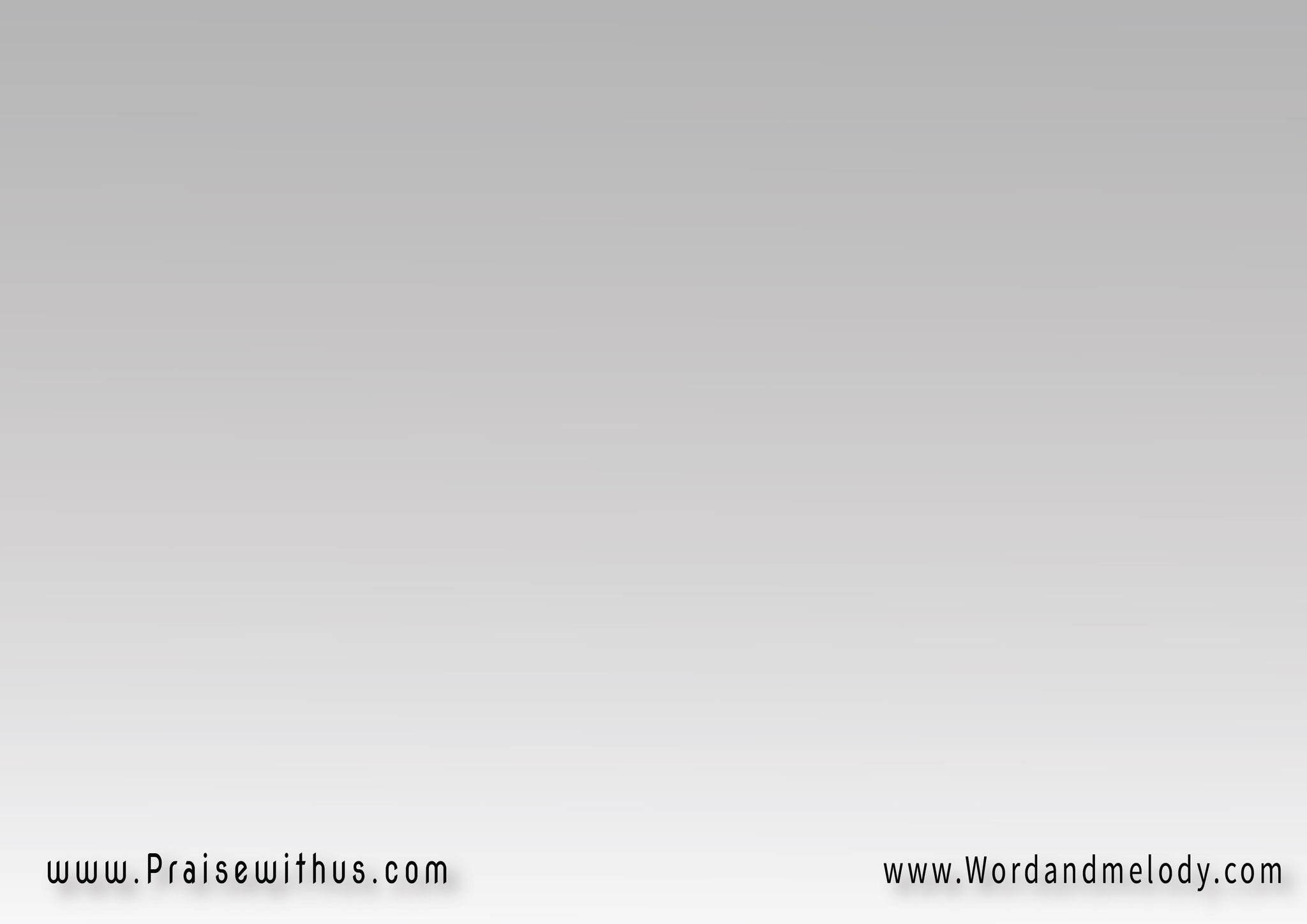 القرار:
  حيثما النهر جري
 شافيا مطهـــــرًا 
 راحتي تعزيتي تعزيتي 
حيثما النهر جرى
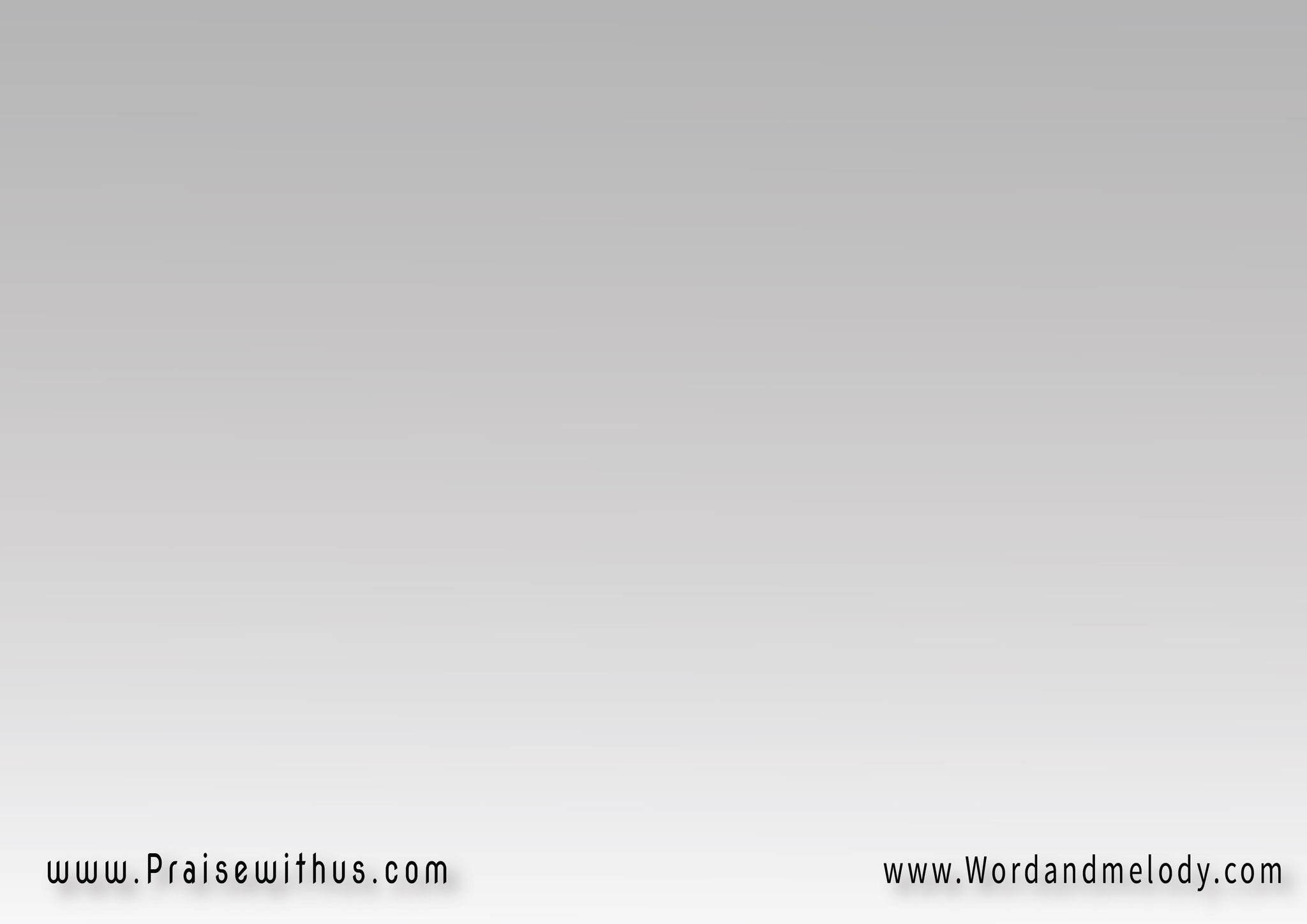 5-
يا له حباً حلا 
في الفؤاد قد سري
 نبعه من العلا 
حيثما النهر جرى
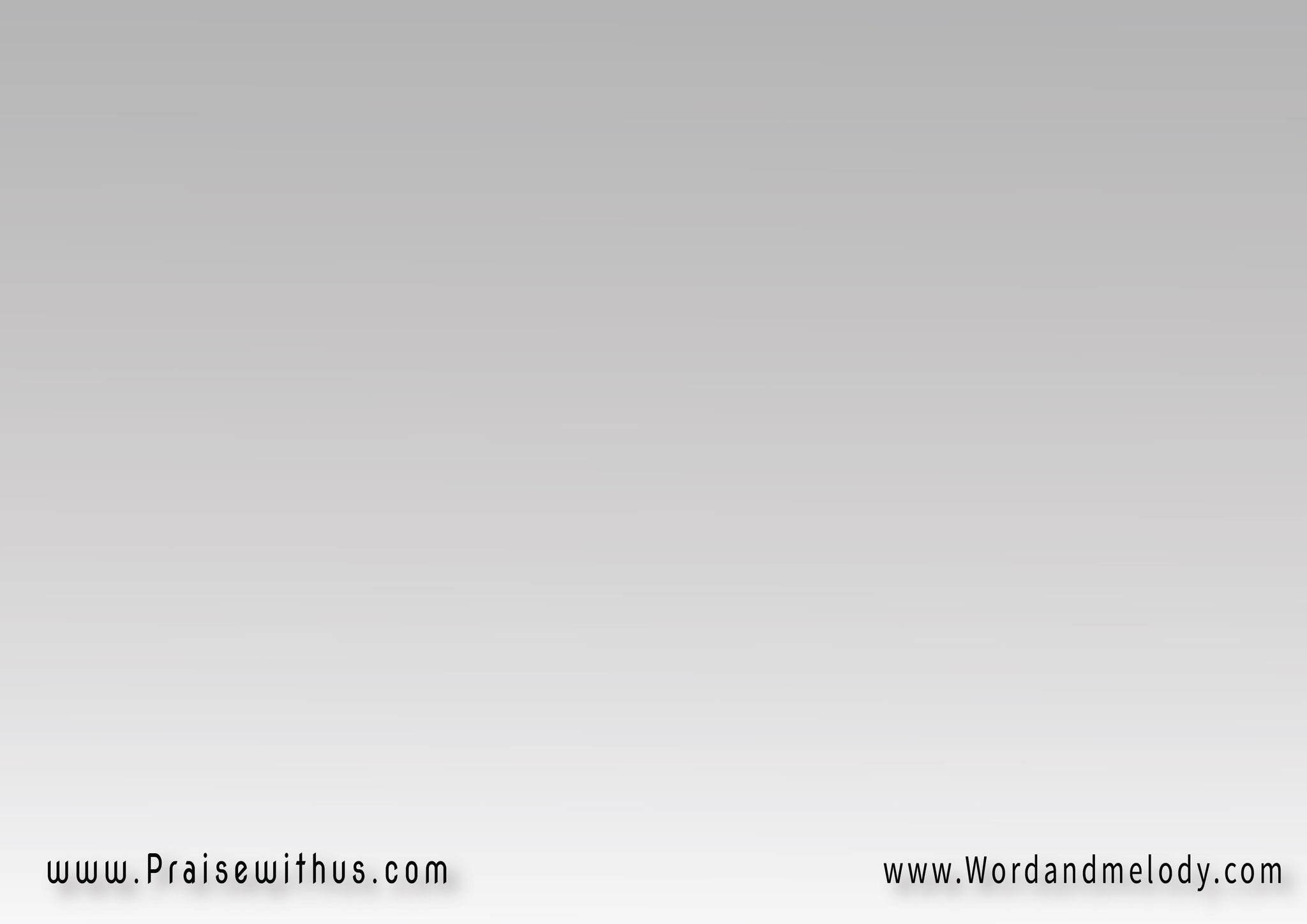 القرار:
  حيثما النهر جري
 شافيا مطهـــــرًا 
 راحتي تعزيتي تعزيتي 
حيثما النهر جرى
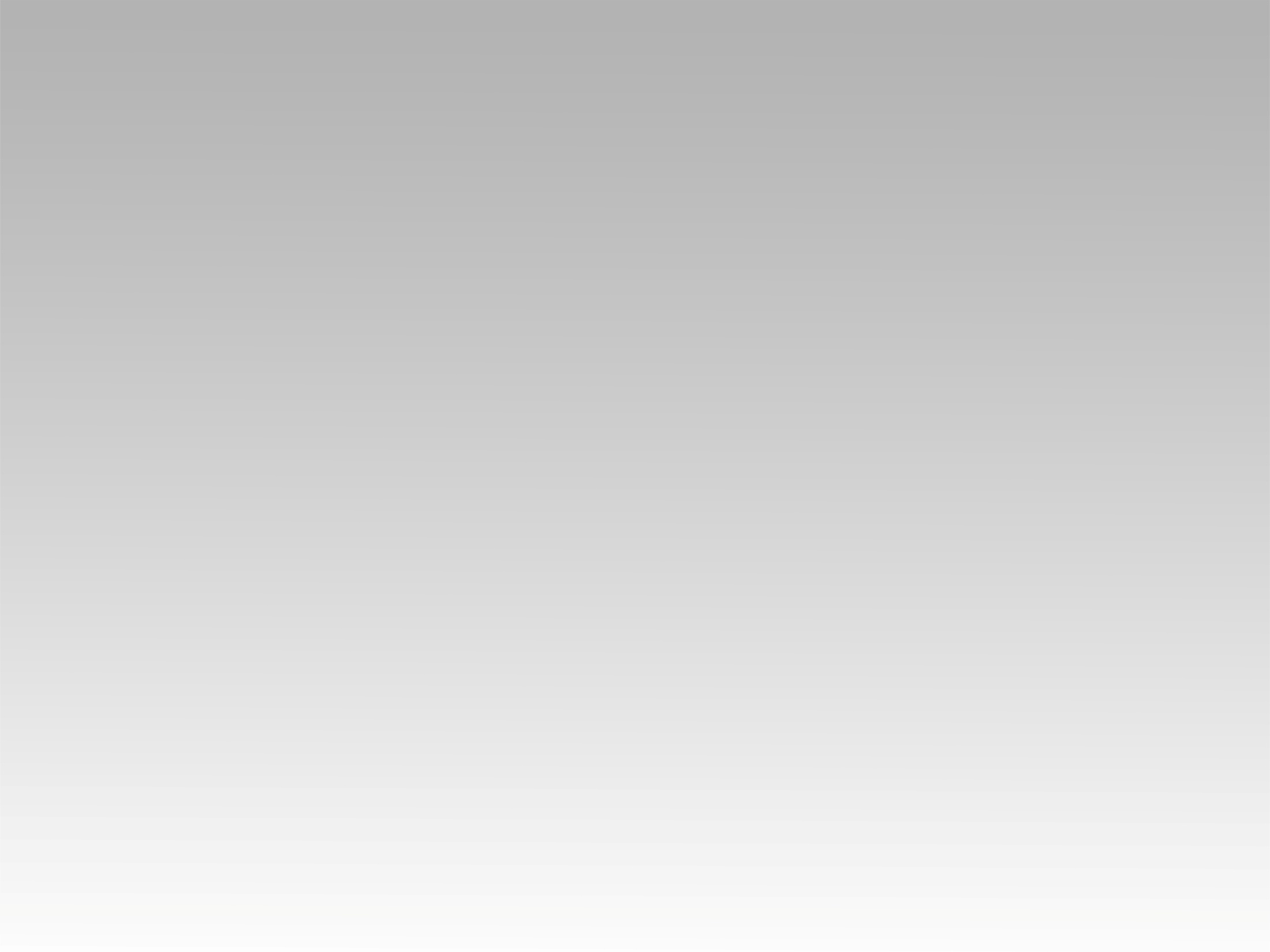 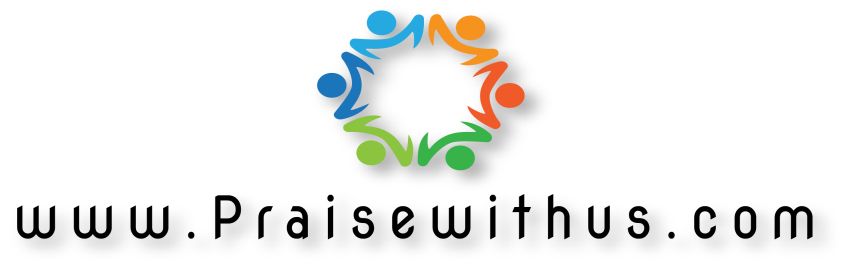